Chapter 11: Color and Light
Figures from
Computer Graphics through OpenGL – from Theory to Experiments, 3rd Edition
by Sumanta Guha
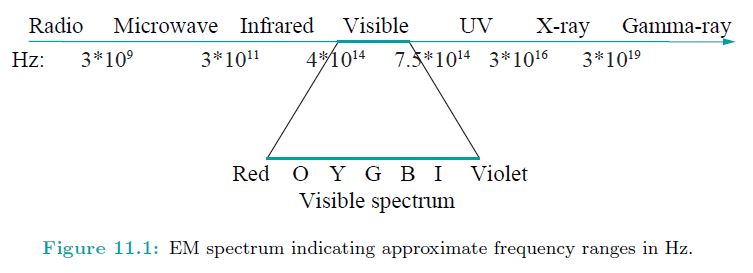 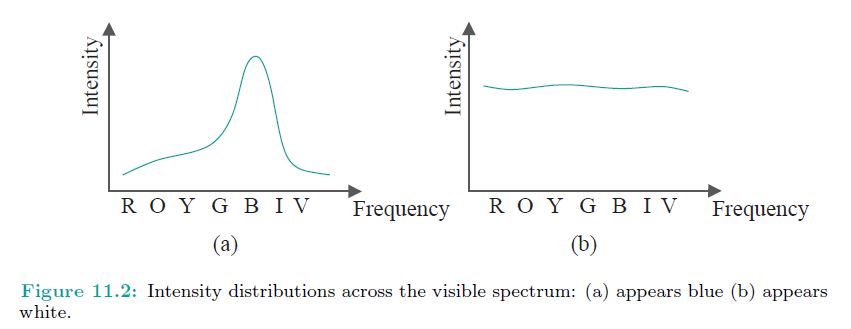 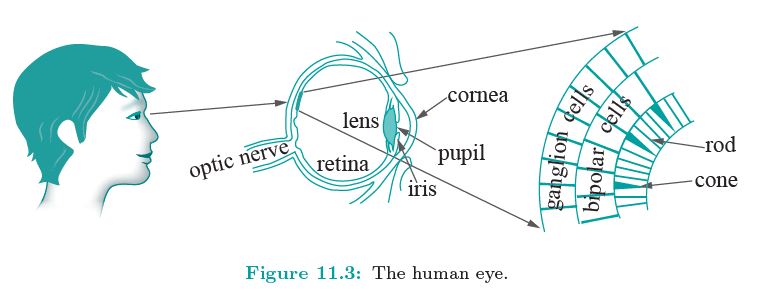 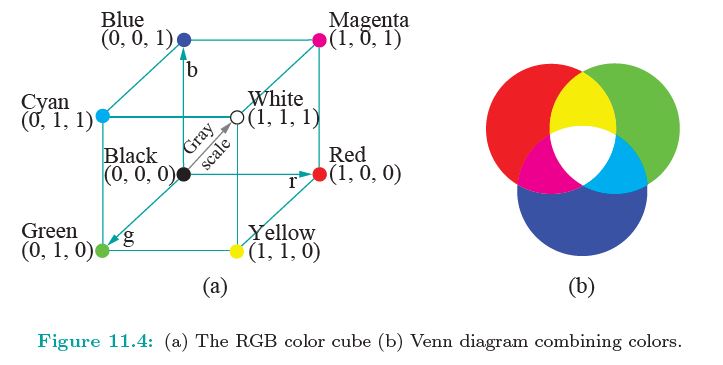 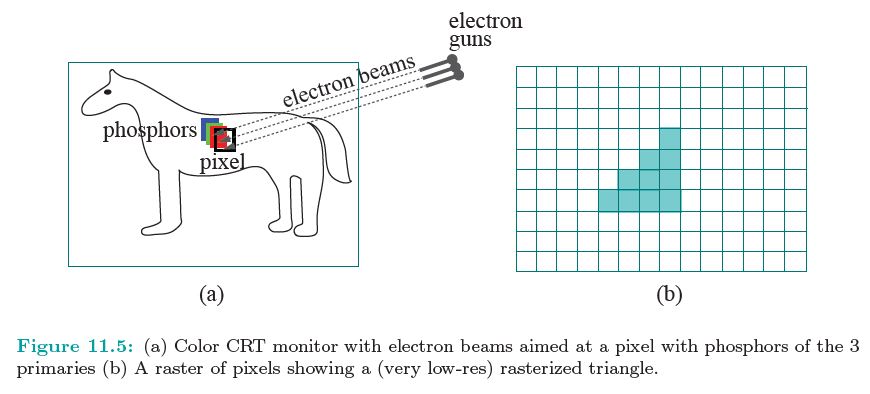 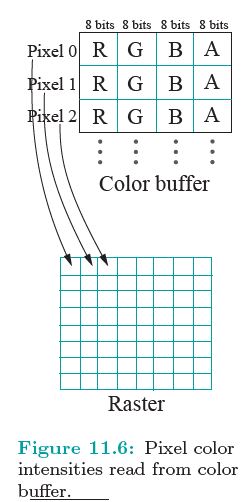 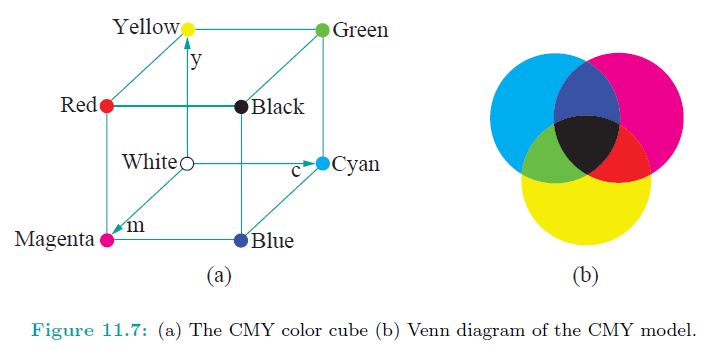 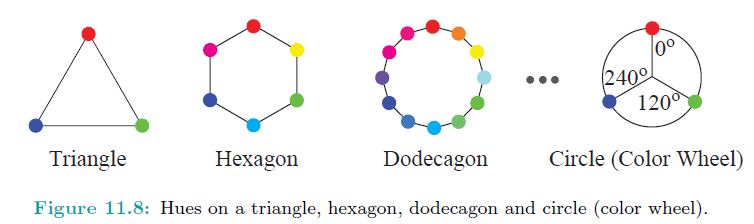 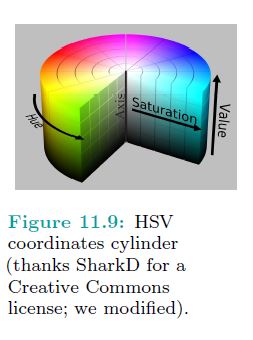 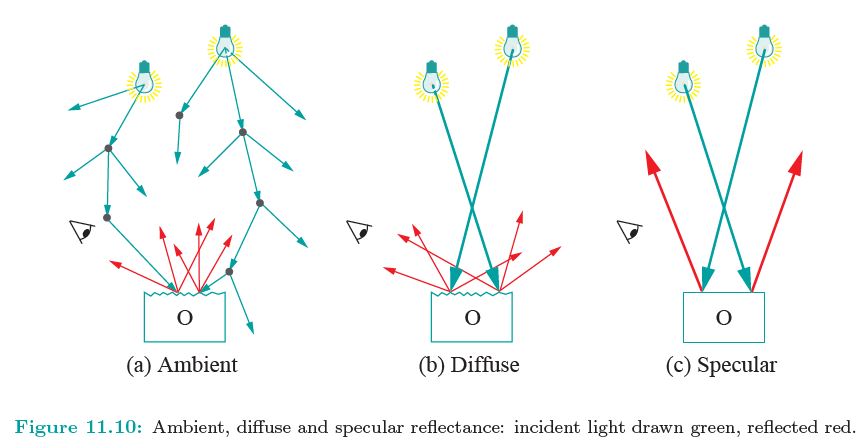 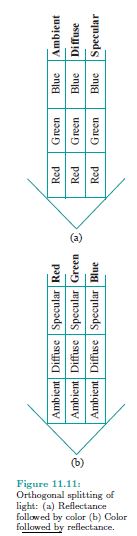 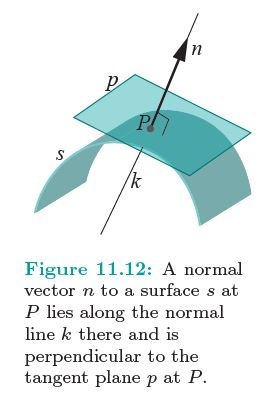 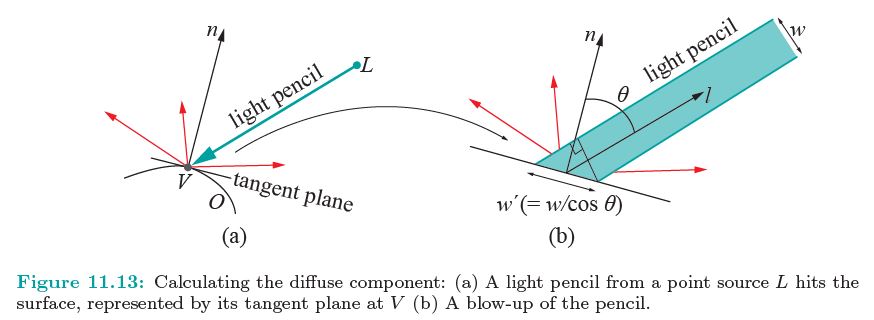 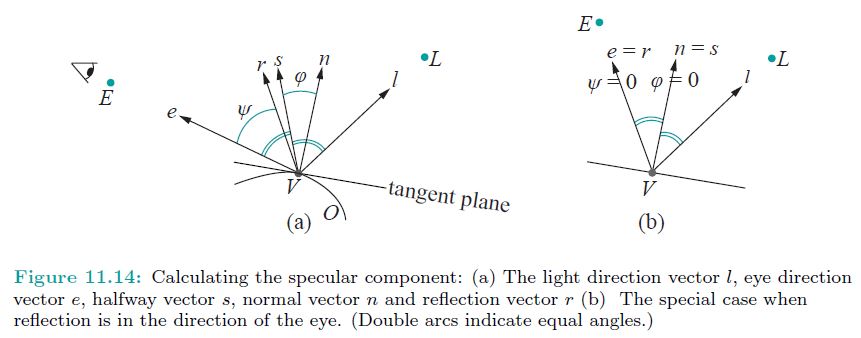 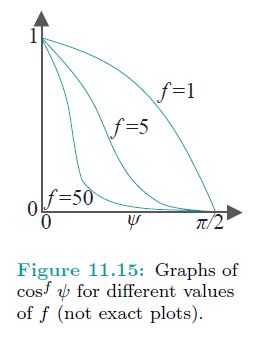 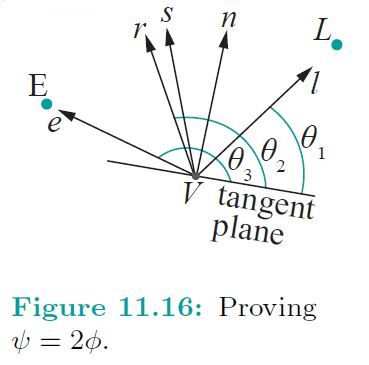 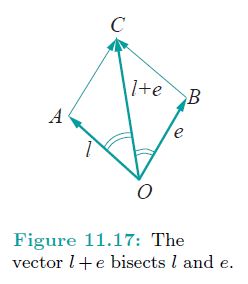 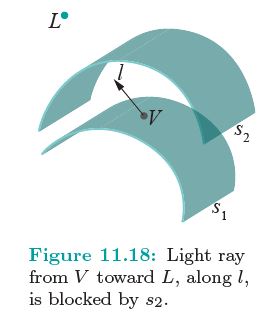 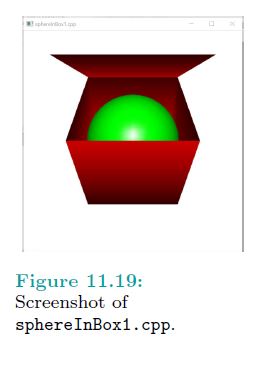 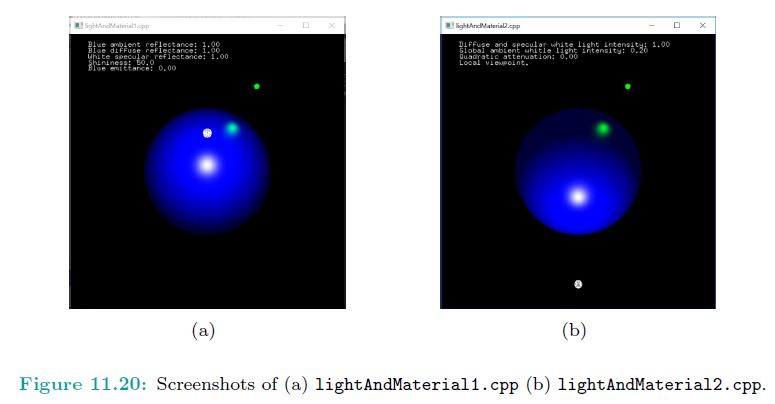 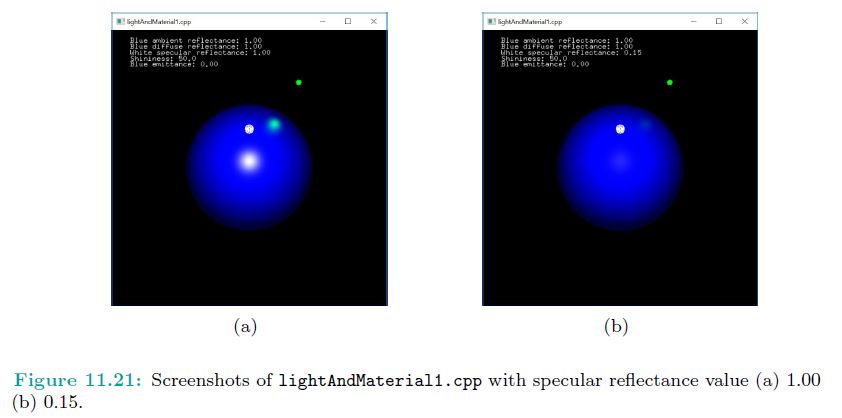 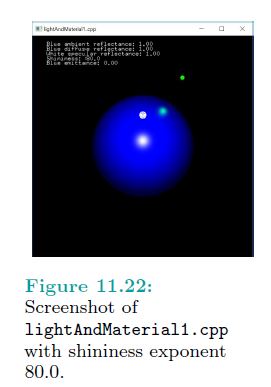 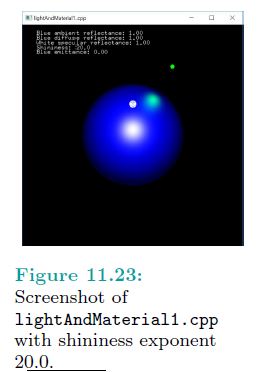 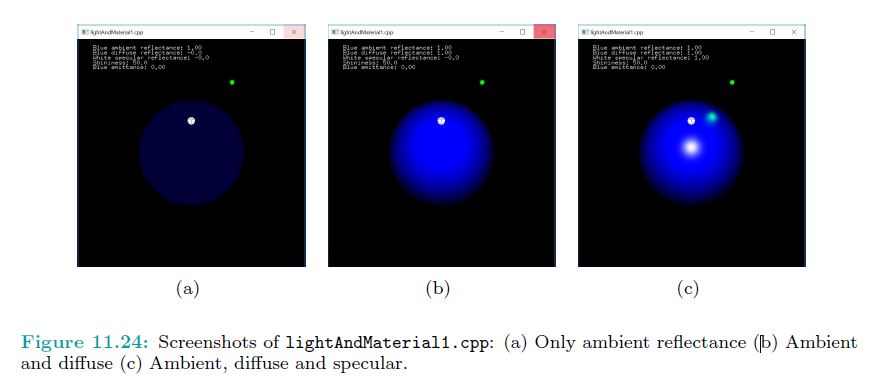 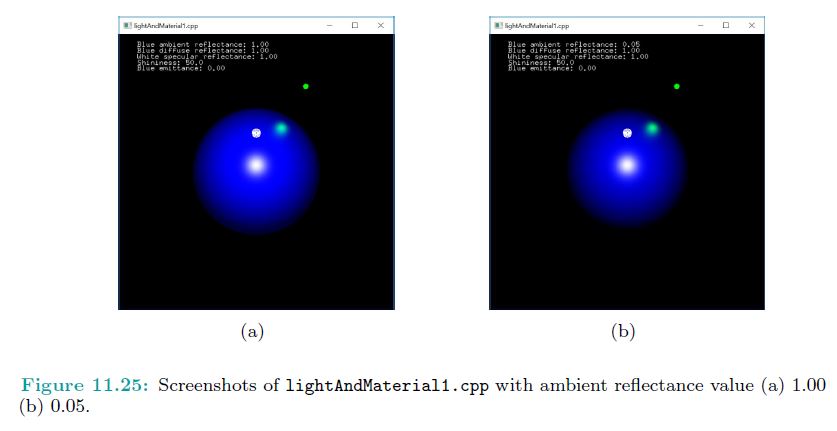 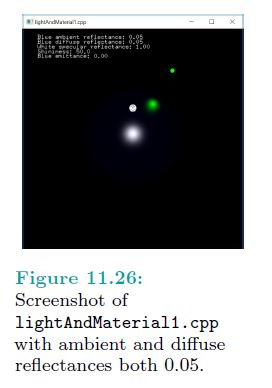 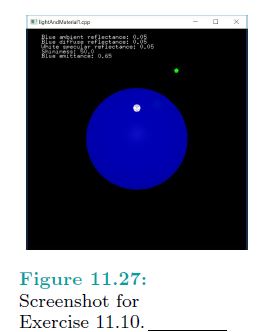 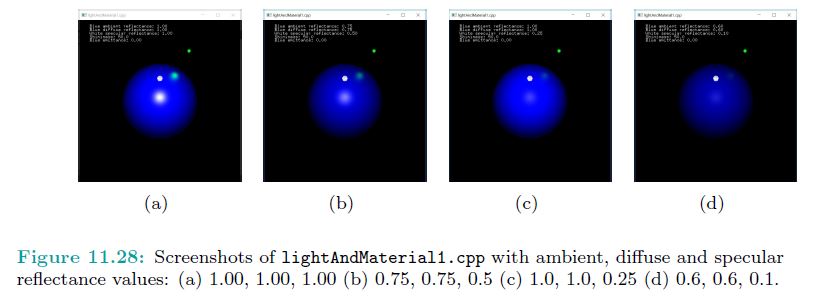 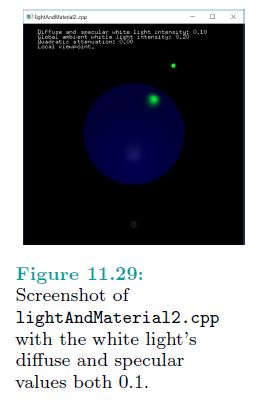 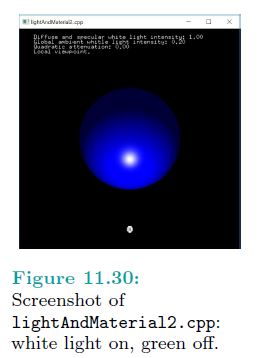 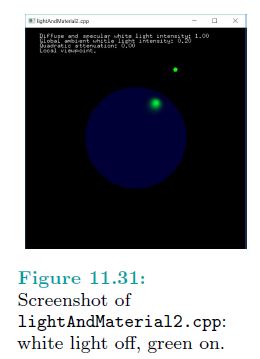 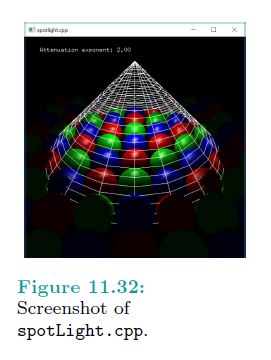 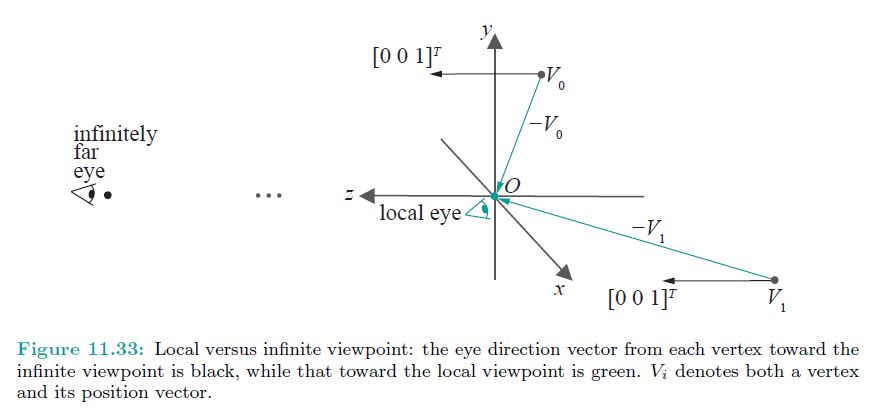 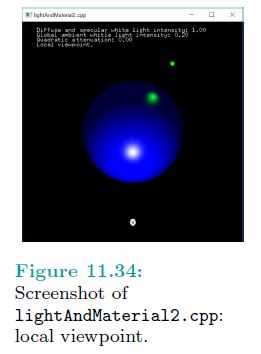 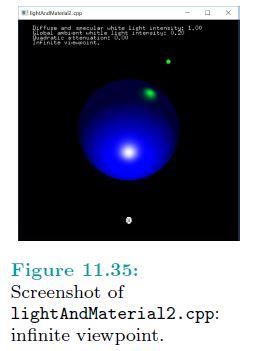 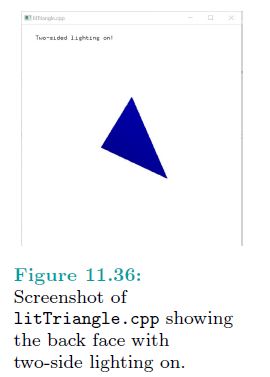 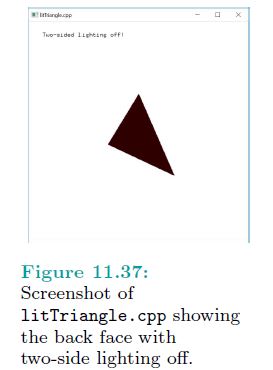 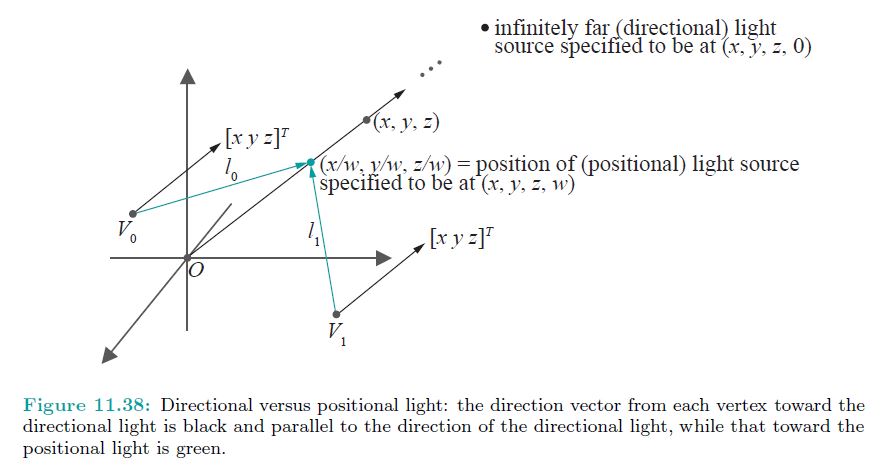 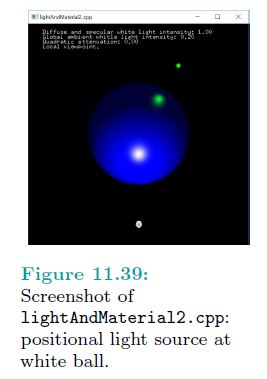 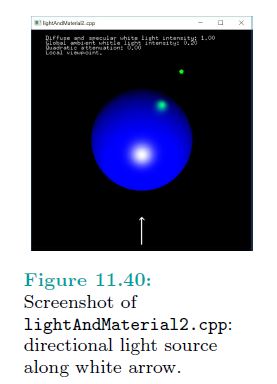 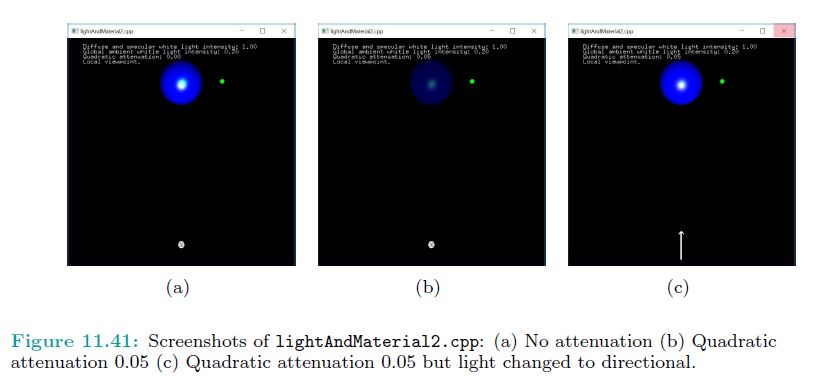 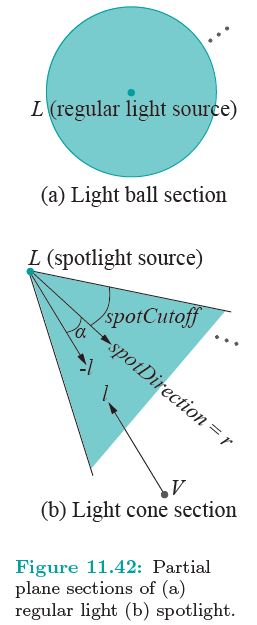 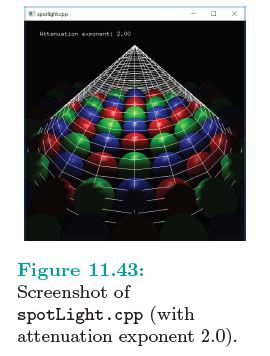 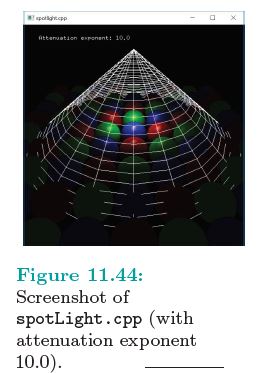 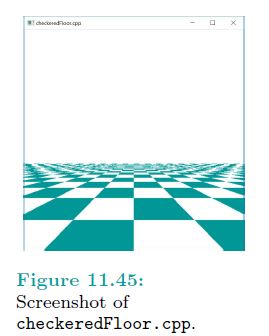 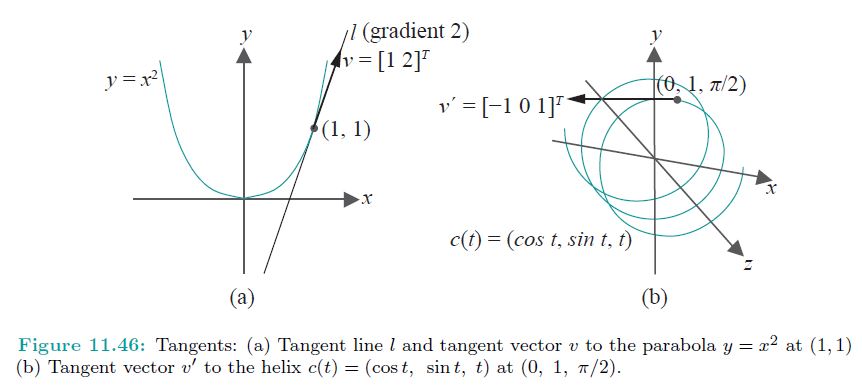 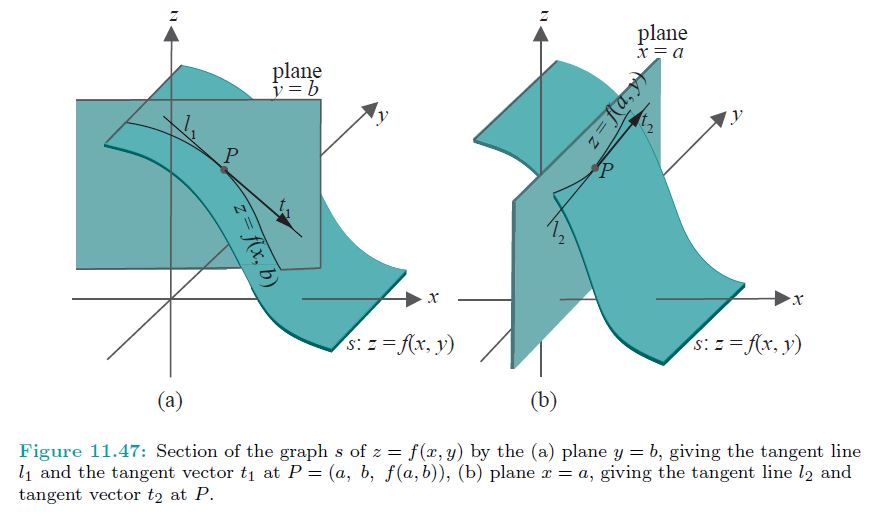 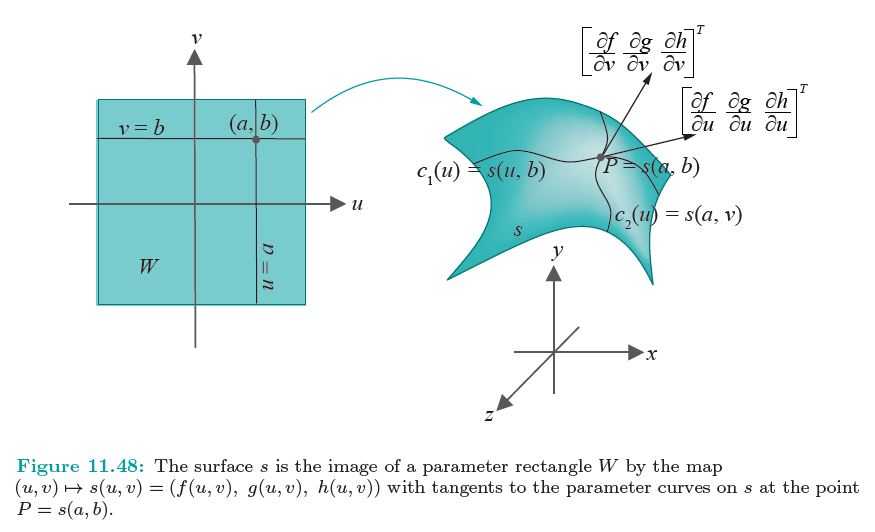 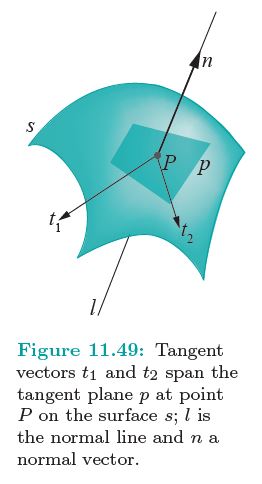 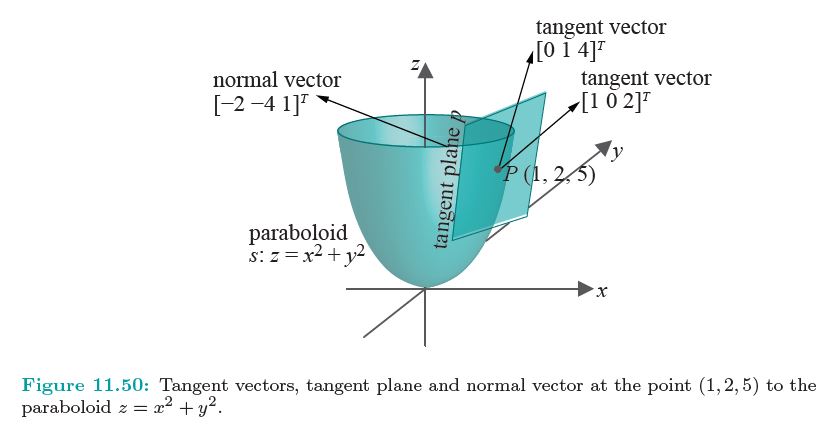 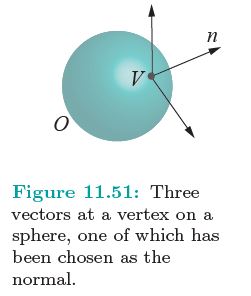 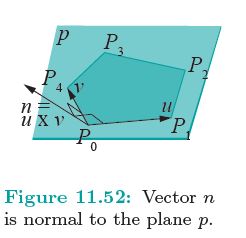 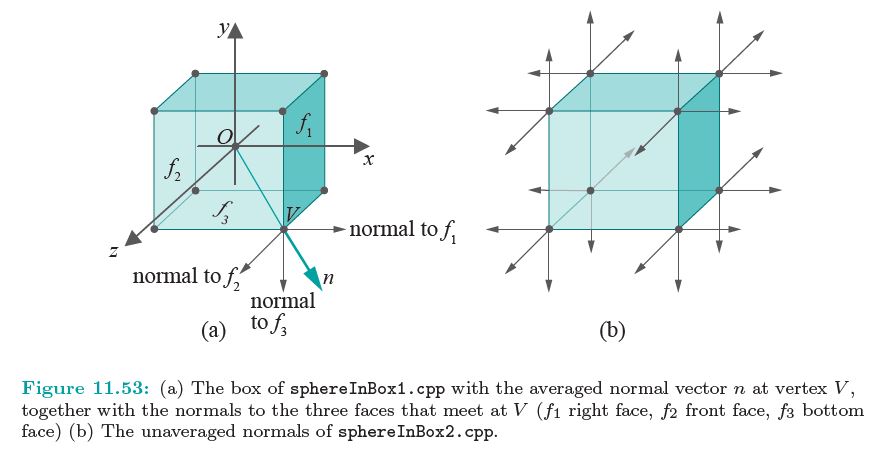 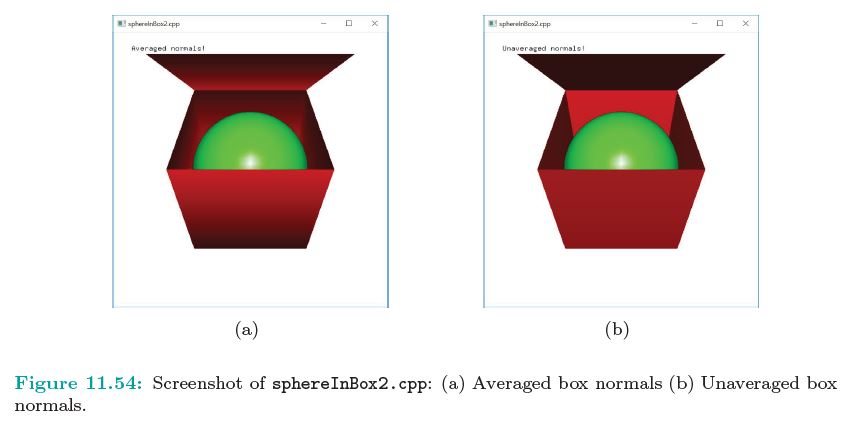 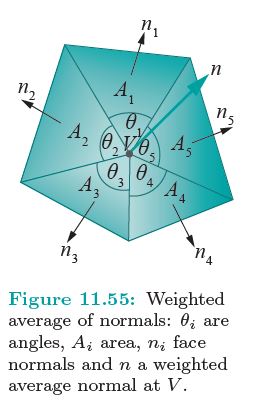 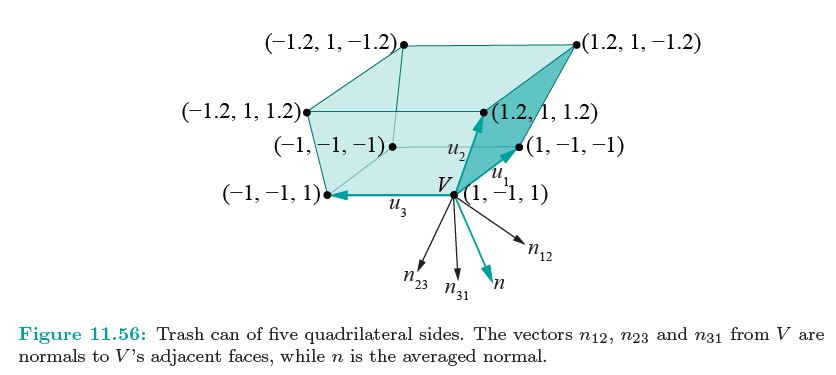 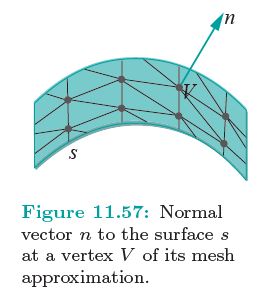 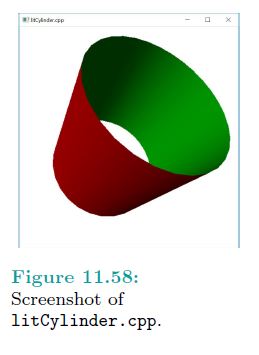 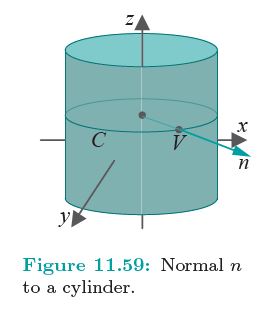 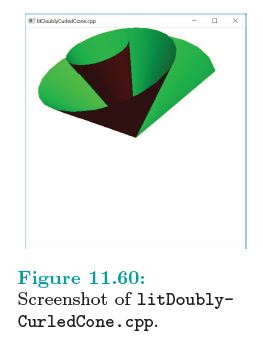 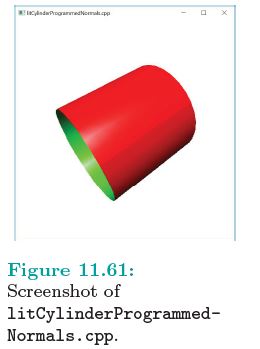 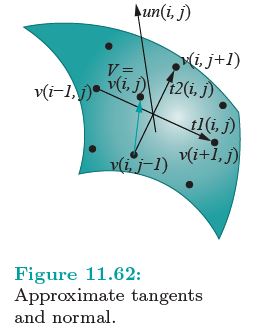 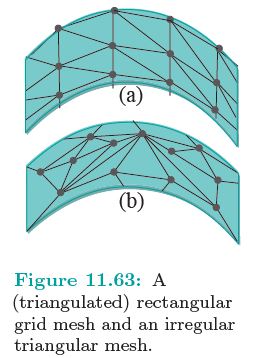 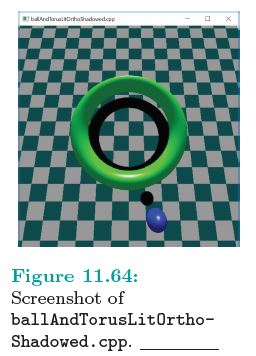 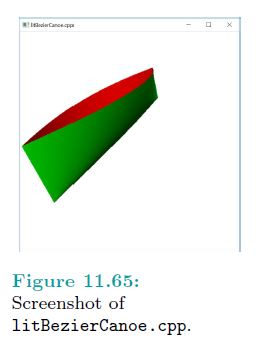 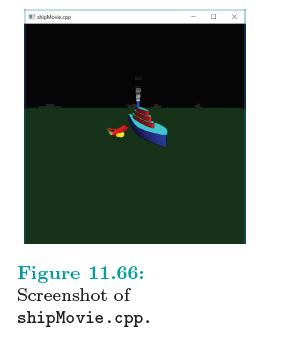 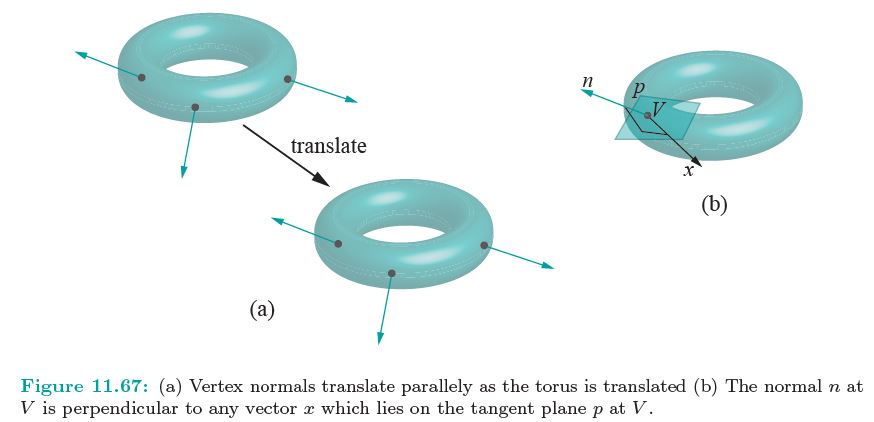 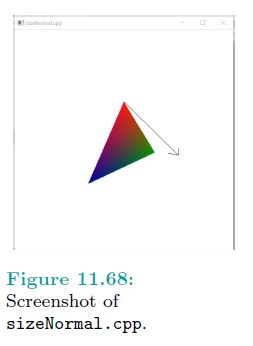 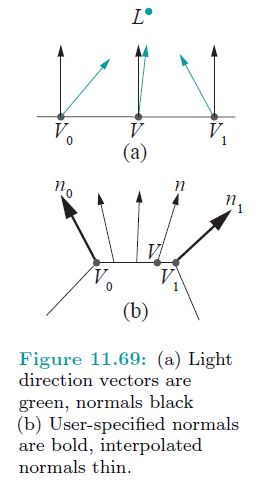